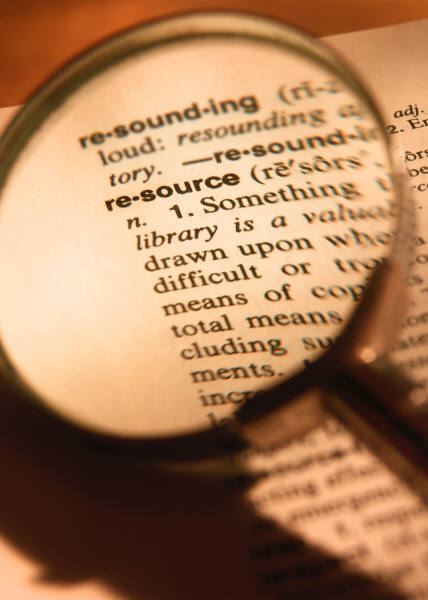 State Whistleblower Act
Heather Lopez
Chief Audit Executive,     Internal Audit



      July 2020
Updated July 2020
Class Objectives
What is the State Whistleblower Act?
Definitions of Improper Governmental Action
Whistleblower Process
What to Do
State Whistleblower Act
RCW 42.40
Enacted by State Legislature in 1982, amended 1999 and 2008
Provides an avenue for state employees to report suspected improper governmental action 
Reports issued at sao.wa.gov
Whistleblower Act Provisions
Meant to encourage state employees to report improper governmental action(s)
Makes retaliation against whistleblowers (and witnesses participating in an investigation) unlawful, and authorizes remedies for occurrence
State Auditor’s Office (SAO) investigates and reports
Human Rights Commission (HRC) investigates asserted retaliatory actions
What is Improper Governmental Action?
Any action by a state employee undertaken in the performance of his/her duties which:
Is a gross waste of public funds or resources
Is in violation of federal or state law or rule
Is of substantial and specific danger to public health or safety
Is gross mismanagement
Prevents dissemination of scientific opinion
Complaints
Complaints may be made to:
SAO Whistleblower Division
WSU public officials: Chancellors; Chief Audit Executive, Internal Audit
Must be made in writing
Must be made in good faith
Investigation may be performed by SAO solely, in coordination with employee’s employing agency.
Good Faith
Complainant must have a reasonable basis in fact for the communication.
Good faith is lacking when the employee knows, or ought to know, the report is malicious, false or frivolous.
Identity of whistleblower must be kept confidential unless auditor determines the information was provided in other than good faith.
Investigation Process
Complaints received in writing to include:
Employee(s) asserted to conduct improper act
Agency/department/location
Date/timeframe (one year statute of limitation)
Detailed description of improper actions
If known, specific rule or law violated
Any additional details
Complaints may be anonymous
Harder to follow up if insufficient information available in complaint to pursue investigation
Intake Process
Complaints reviewed to determine violation and if sufficient information to pursue (preliminary phase)
If anonymous – SAO triage
If name of complainant – SAO responds within 90 days
If received first by agency public official, must be forwarded to SAO within 15 calendar days
Investigation
SAO entrance meeting with subject
WSU Internal Audit is audit liaison
SAO procedure: interviews, data collection, other procedures depending on circumstances
SAO close meeting with subject
SAO reporting – to sao.wa.gov, copy of report to employing agency
If charge of ethics violation, the report is referred to Executive Ethics Board (EEB)
What is Improper Governmental Action?
Any action by a state employee undertaken in the performance of his/her duties which:

IS A GROSS WASTE OF PUBLIC FUNDS OR RESOURCES
Is in violation of federal or state law or rule
Is of substantial and specific danger to the public health or safety
IS GROSS MISMANAGEMENT
Prevents dissemination of scientific opinion
Gross Waste of Funds, Gross Mismanagement
RCW 42.40.020 definition, states:
(5)“Gross waste of funds” means to spend or use funds or to allow funds to be used without valuable result in a manner grossly deviating from the standard of care or competence that a reasonable person would observe in the same situation.
(4)”Gross mismanagement” means the exercise of management responsibilities in a manner grossly deviating from the standard of care or competence that a reasonable person would observe in the same situation.
What is Improper Governmental Action?
Any action by a state employee undertaken in the performance of his/her duties which:

Is a gross waste of public funds or resources
Is in violation of federal or state law or rule
IS OF SUBSTANTIAL AND SPECIFIC DANGER TO THE PUBLIC HEALTH OR SAFETY
Is gross mismanagement
PREVENTS DISSEMINATION OF SCIENTIFIC OPINION
RCW 42.40.020 Definitions of Improper Conduct
(8) ‘substantial and specific danger to the public health or safety’ means a risk of serious injury, illness, peril, or loss, to which the exposure of the public is a gross deviation from the standard of care or competence which a reasonable person would observe in the same situation.
(6)(a)(v) ‘Prevents dissemination of scientific opinion’ or alters technical findings without scientifically valid justification, unless state law or a common law privilege prohibits disclosure.
What is Improper Governmental Action?
Any action by a state employee undertaken in the performance of his/her duties which:

Is a gross waste of public funds or resources
IS IN VIOLATION OF FEDERAL OR STATE LAW OR RULE
Is of substantial and specific danger to the public health or safety
Is gross mismanagement
Prevents dissemination of scientific opinion
‘Violation of Federal or State Law or Rule’
…if the violation is not merely technical or of a minimal nature
Includes violations of federal and state laws/rules, to include state ethics law
Majority of whistleblower complaints fall under this definition of improper governmental conduct
Department of Corrections (Report 1017272, 8/15/16)
Assertion: An employee does not work his full shifts.
Finding: 'We found the subject did not work all of the hours claimed on his timesheet and did not submit leave for his absences. Therefore, we found reasonable cause to believe an improper governmental action occurred.'
Details: Video footage from directly outside employee's work area was reviewed for eight complete working days.
Employee was late for work on three of the eight days.
Employee left the building for lunch and did not return for 90 minutes.
Employee left work an average of 25 minutes early.
Department of Corrections (Report 1018764, 3/13/17)
Assertion: An employee used Department staff mailboxes to deliver union election flyers.
Finding: 'Because the subject used the Center's mailboxes to deliver a union election flyer, we found reasonable cause to believe an improper governmental action occurred.'
Details: Employee used personal resources to create a flyer inviting union members to meet with the union (Teamsters) president and secretary-treasurer, who were running for office.
However, the employee distributed the flyers at work to union staff members for whom she did not have personal email addresses.
State rule (WAC 292-110-010(3)(a)(vii)): a state employee’s de minimis use of state resources is permitted if the use is not for supporting, promoting the interests of, or soliciting for an outside organization.
University of Washington(Report 1020609, 1/8/18)
Assertions: Two employees did not submit leave for all of their absences. Also, Subject 1, who supervised subject 2, granted subject 2 a special privilege by not requiring her to submit leave for all of her absences.  
Finding: 'We found no reasonable cause to believe an improper governmental action occurred.'
Details: Both subjects' hard drives, network folders, emails and leave reports from 7/1/16 through 7/31/17 were reviewed.
Both subjects’ vacation and sick leave reconciled with their absences as noted on their Microsoft Outlook calendars.
Additionally, SAO verified that work activity occurred on all other scheduled workdays – indicating subjects submitted leave for all absences.
Example of Substantiated Assertions
The (subject) permitted non-essential staff to leave early on November 22, 2017, without requiring they use leave. 
Students and faculty had received an email inviting them to a launch party for the subject's new CD. There was an admission fee and the attendees were encouraged to purchase the CD. The complaint stated that this activity was unrelated to the subject's University duties.
An employee (subject) used state time to attend classes and improperly claimed travel expenses while traveling to classes. The complaint also asserted that the subject regularly missed work to the detriment of her job.
Example of No Reasonable Cause
The (subject) extended a special privilege when she arranged flights for her spouse, not a state employee, at the discounted state rate and used state funds to purchase his tickets.
Employee (subject) was given permanent use of a state vehicle to commute from her residence in Clark County to her office in Tacoma.
Professor (subject) extended a special privilege to her son when she broke an established contract with a vendor and hired her son to complete the work. The vendor was contracted to care for plants on campus.
Whistleblower Reports
For Fiscal Years 2015 through 2020:
183 whistleblower cases
35 of these at higher education (five at WSU)
What to Do?
If improper government activity or ethical violation is suspected:
Contact supervisor, if possible
May file complaint in writing with WSU public official:
WSU Chancellor (Spokane, Tri-Cities, Vancouver, Everett)
Chief Audit Executive, Internal Audit
May file complaint in writing with State Auditor’s Office (sao.wa.gov)
Resources
WSU Internal Audit – (509) 335-5336,http://internalaudit.wsu.edu
SAO – http://www.sao.wa.gov
EEB – http://ethics.wa.gov
WSU Whistleblower Policy – BPPM 10.20 
WSU Ethics Policy – BPPM 10.21
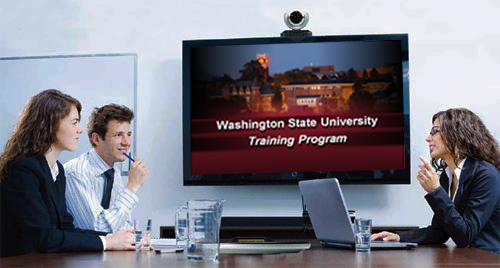 This has been a WSU Training Videoconference
If you attended this live training session and wish to have your attendance documented in your training history, please notify Human Resource Services within 24 hours of today's date: hrstraining@wsu.edu